«Соглашение Мэров - Восток» -  новый проект Европейской Комиссии в поддержку устойчивого энергетического развития городов
Святослав Павлюк
Ключевой Эксперт программы, Covenant of Mayors-EasЕ
[Speaker Notes: www.eumayors.eu]
Вкратце о Соглашении Мэров
Данная инициатива оформилась в феврале 2009 г. при участи Генерального директората по вопросам энергетики Европейской Комиссии с целью поддержки местных и региональных  органов власти в вопросах устойчивого энергетического развития и противо-действия изменениям климата
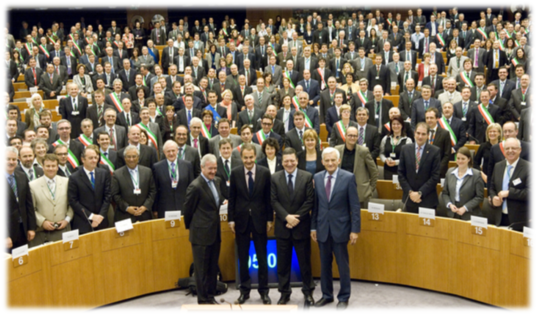 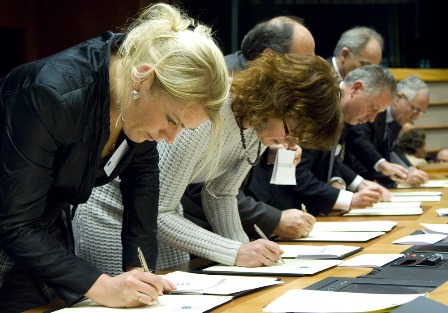 Думай Глобально- …
Глобальные вопросы
ФАКТ:
48я сессия генеральной Ассамблеи ООН еще в 1982 году утвердила  
	Мировую Хартию Природы... 

В ней  сказано что 
“…     человечество является частью природы и жизнь зависит
       от непрерывного функционирования природных систем

Вопрос:

Живем ли мы в соответствии з этим утверждением? 
Какую планету мы оставим будущим поколениям?
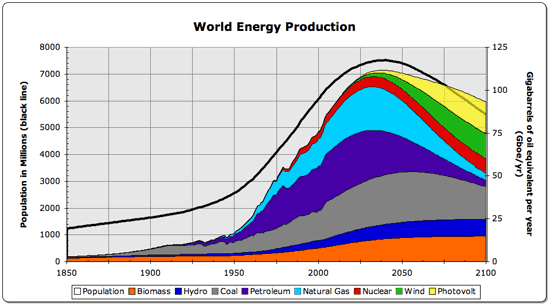 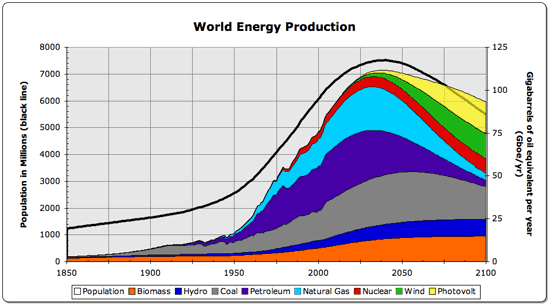 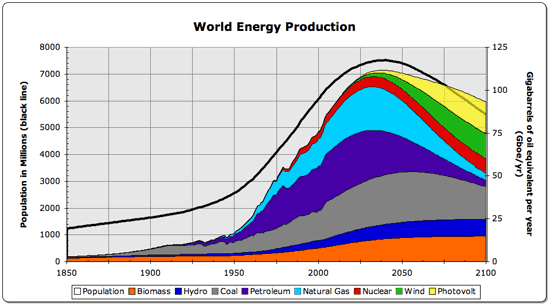 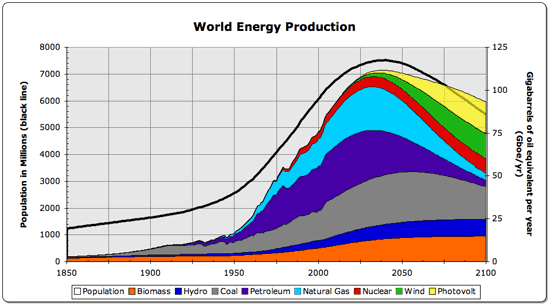 Рост населения и потребление энергии
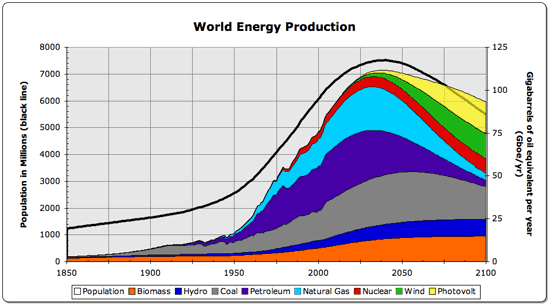 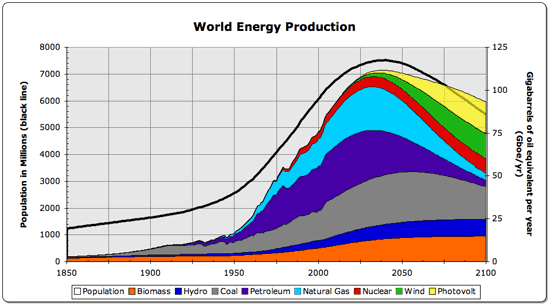 2012
SOURCE: http://www.quaker.org/clq/2007/TQE155-EN-WorldEnergy-1.html, 
Loren Cobb. The History and Future of World Energy. The Quaker Economist,
Volume 7, Number 155, Page 1
Crude Oil Prices 1947 - October 2011
Запасы топлива в мире определяют границу индустриальной экономики
Source: World energy statistic from http://www.worldometers.info/ on July 26, 2012
Crude Oil Prices 1947 - October 2011
Растущая цена энергоносителей – новая реальность для экономики
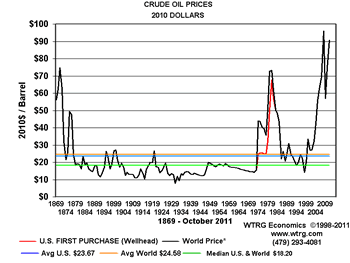 Source: http://www.wtrg.com/prices.htm





http://www.businessmonitor.com/bmotrial/oil-gas/?gclid=CJDU9_DC57ACFawtmAodk2zakw
Распределение структуры потребления между тремя инженерными инфраструктурами   в развитых экономиках
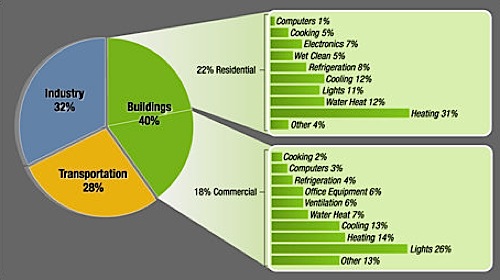 Где мы потребляем энергию?
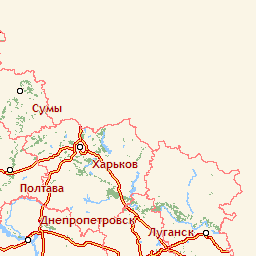 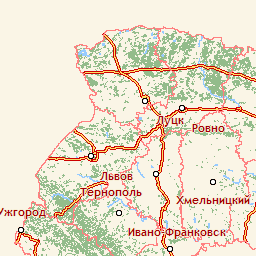 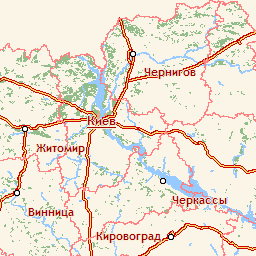 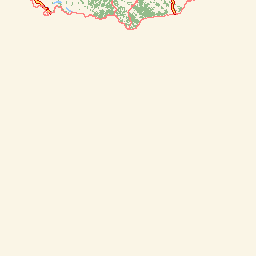 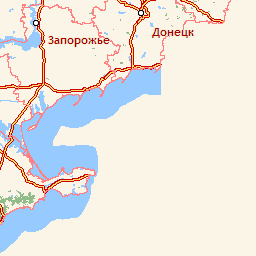 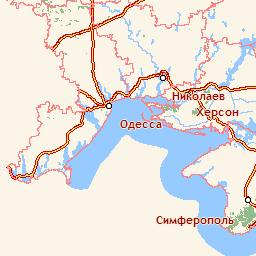 78% энергоресурсов Украины потребляются в городах, в ЕС этот показатель 70-75%
Большинство городов не имеет соответствующих структур, программ и  планов
Важно понимать, что
Мировое производство нефти достигло пика и будет уменьшаться, что будет сильно влиять на деятельность людей.
Замена нефти газом лишь временно облегчит ситуацию.
Выжигание ископаемых топлив привело к изменениям климата
60% людей на планете столкнутся с ограниченным доступом к чистой воде в 2025 .
Производство продуктов питания столкнется з проблемами из-за  из ограничений по  нефти и воде.
Плохие новости для “Homo Industrialis”
Индустриальная цивилизация скоро закончится. Это не громкое заявление,  и не апокалиптическое пророчество
Наоборот, это выводы наболее уважаемых, хорошо оплачиваемых геологов, физиков и инвестиционных банкиров.”

Source: David Savinar. Life After the Oil Crash
Пора действовать !!!
«Философия» Соглашения Мэров
Битва за энергетически безопасное будущее и здоровую окружающую среду будет выиграна либо проиграна на местном уровне
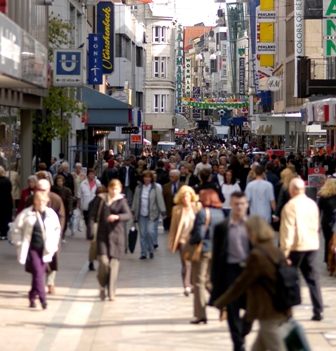 ‘Являясь экономическими двигателями регионов города потребляют 75% всей энергии и выбрасывают в воздух 75 % CO2 в Европе»
        Источник: 
        UNFCCC Environmental Integrity Group, 2009
Что такое Соглашение Мэров?
Это флагманское Европейское движение которое вовлекает местные и региональные органы власти в процессы устойчивого энергетического развития и защиты климата
Оно основывается на добровольных обязательствах  сторон-подписантов соглашения достичь и превзойти следующие цели:
	-20% снижения энергопотребления (за счет увеличения энергоэффективности и устранения потерь энергии).
	-20%  увеличения доли возобновляемых источников энергии  в энергобалансе  и
	- 20% CO2 снижения эмиссий на местной територии.
Соглашение Мэров призывает:
На местном уровне перевыполнить цели  Европейского Сообщества: сократить на 20% эмиссии CO2 к 2020 г за счет повышения энергоэффективности и расширения применения возобновляемых источников энергии
Разработать соответствующую местную устойчивую энергетическую политику и административную структуру для ее внедрения 
Поддержать эти обязательства с помощью Плана действий по устойчивой энергетике (ПДУЭ)
Подключить граждан и другие заинтересованные стороны для усовершенствования и внедрения ПДУЭ
Готовить периодические отчеты, подтверждающих факт поэтапной реализации ПДУЭ
Приглашать другие города к участию в инициативе
Что даст городу Соглашение Мэров?
качественные энергетические услуги + безопасность энергоснабжения             + здоровую окружающую среду                    +снижение энергозатрат 		       +
снижение бюджета на закупку энергетических услуг 	                             +увеличение инвестиций                                 +увеличение числа рабочих мест            =   
более привлекательные для проживания города
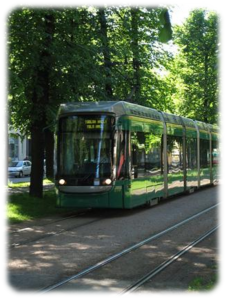 Соглашение шаг за шагом
Шаг 2: представить План действий по устойчивой энергетике (ПДУЭ)
осуществлять
Разработка Плана действий по устойчивой энергетике в сотрудничестве c местными заинтересованными сторонами и гражданами
- 20% CO2 ЦЕЛЬ
к 2020
Внедрение мероприятий  по устойчивой энергии и  сокращению выбросов CO2
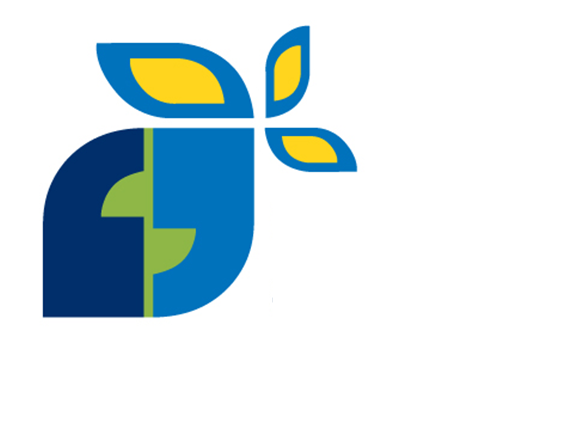 Составление энергети-ческих балансов и базового кадастра выбросов СО2
Мониторинг состояния и отчеты относительно  прогресса в реализации ПДУЭ
Определение долгосроч-ного видения энерге-тической и климатической политики для города
Шаг 3: представить отчет о внедрении ПДУЭ
Формирование Энергетической команды
мониторинг
начинать
& обратная связь
Шаг1: Подписание Соглашения Мэров
Базовый уровень выбросов  - в каких секторах проводятся оценки?
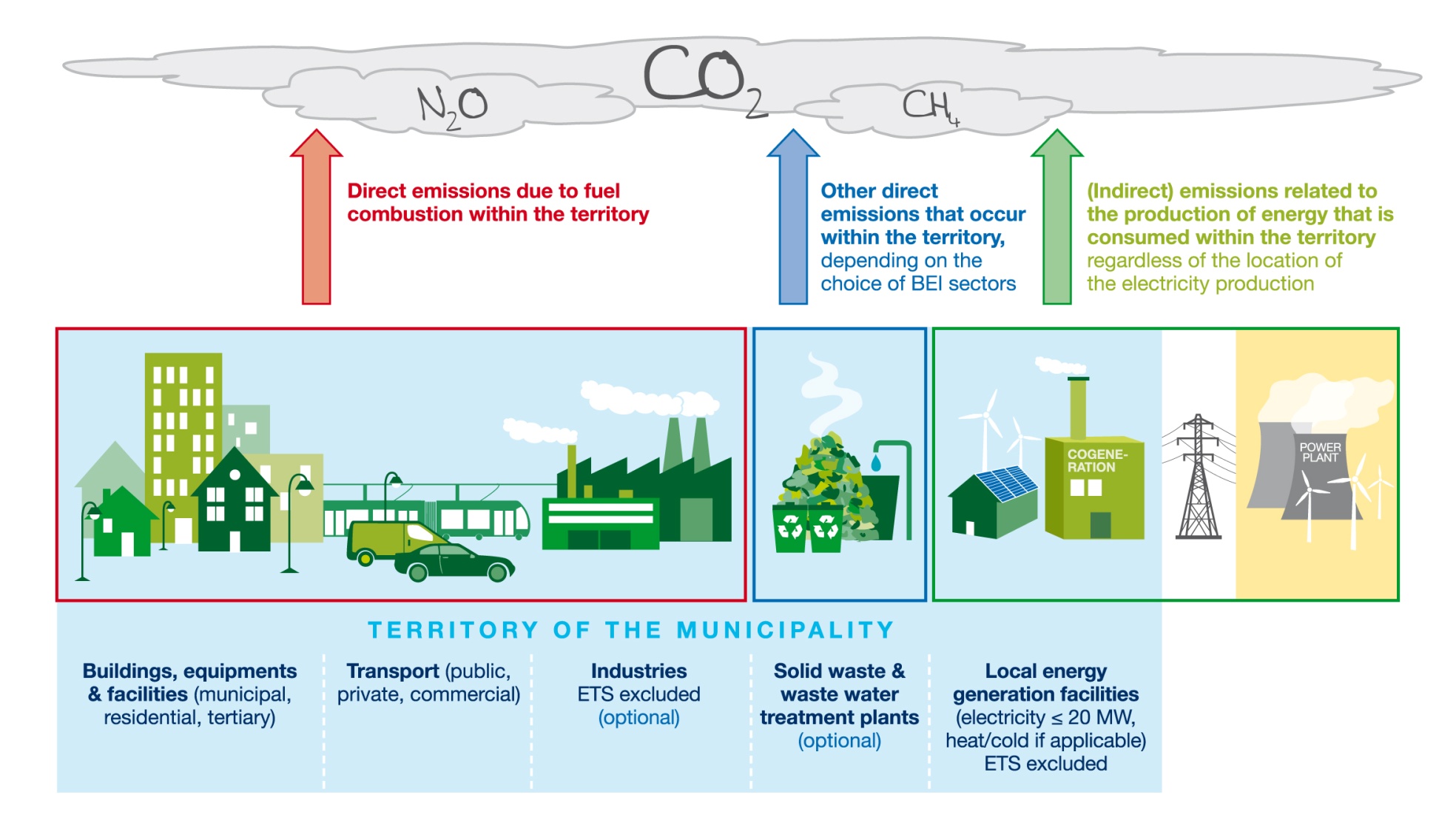 Проекция потребления энергии в Львове (сценарий - делаем как всегда)
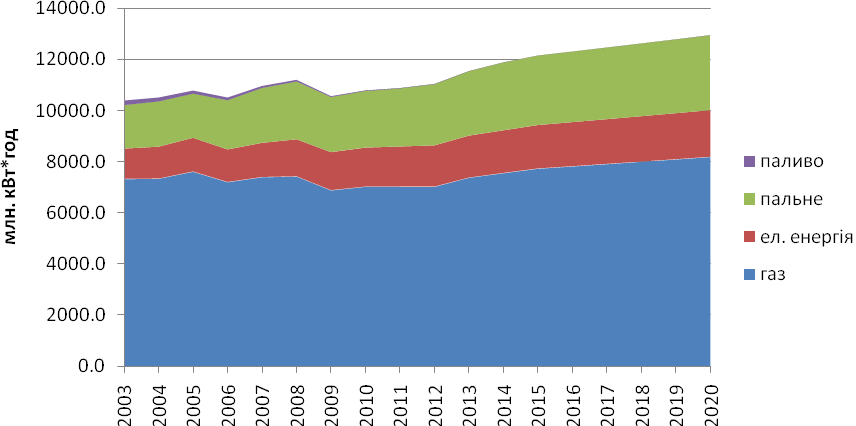 Ожидание  + 20%до  2020
Рост платежей за энергию во Львове (сценарий -  делаем как всегда)
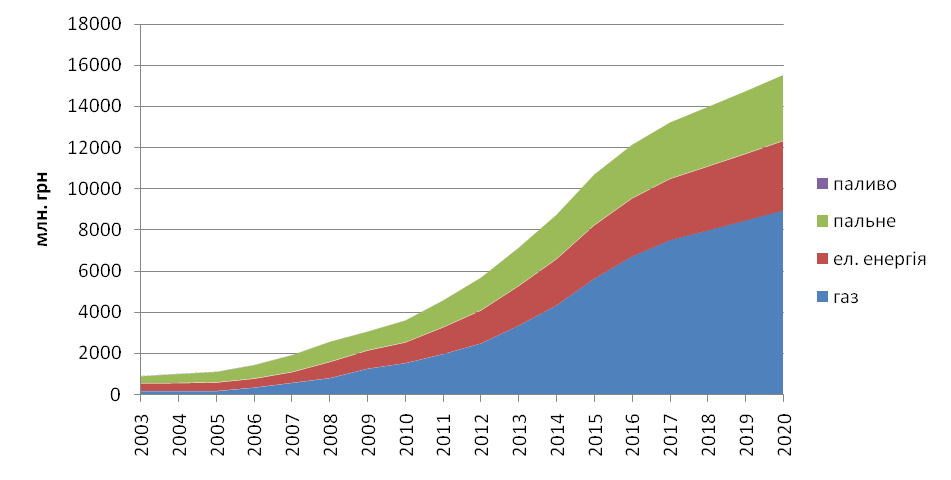 Ожидаемое увеличение более чем в 3 раза в сравнении з 2012
Потребление энергии во Львове, сценарий Соглашения Мэров
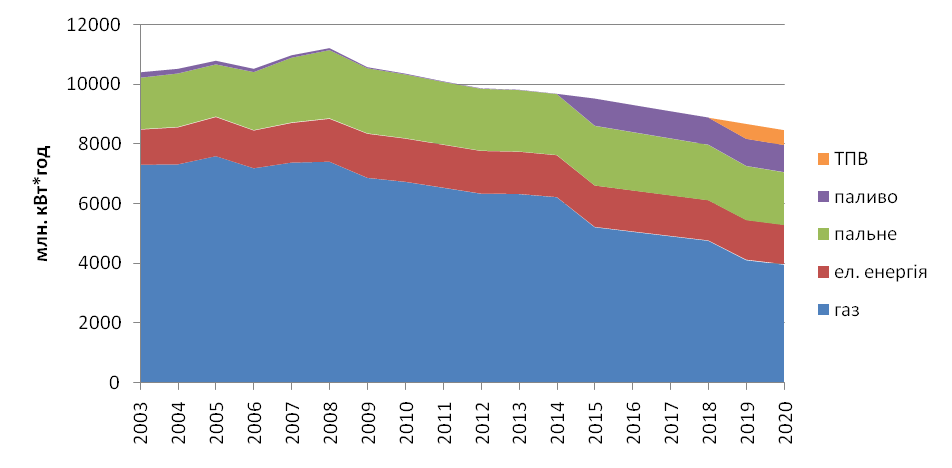 Сравнение платежей за энергию во Львове Сценарий Соглашения Мэров
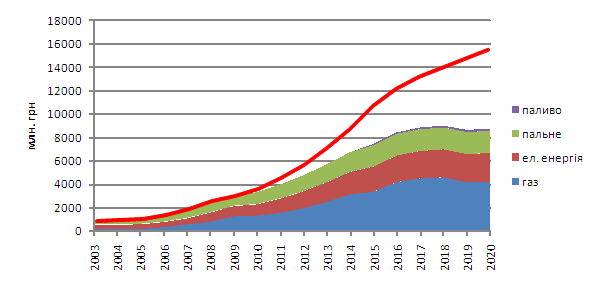 Город не потратит напрасно  более 40%
Что такое План действий по устойчивой энергетике?
Политический документ: он должен быть утвержден советом муниципалитета
Стратегический документ: разработан в сотрудничестве с местными заинтересованными сторонами и гражданами
Функциональный документ: ПДУЭ определяет конкретные мероприятия по сокращению                     . энергопотребления и выбросов, 
   подкрепленный графиком выполнения
   и распределения  обязанностей.                                . Он преобразует долговременную                                  . стратегию в действия.
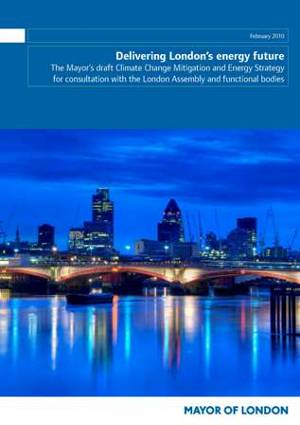 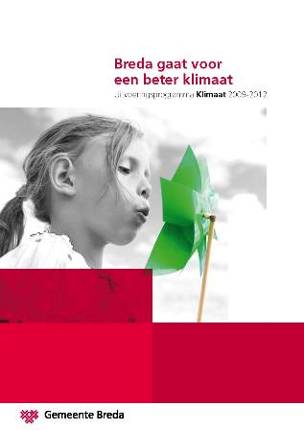 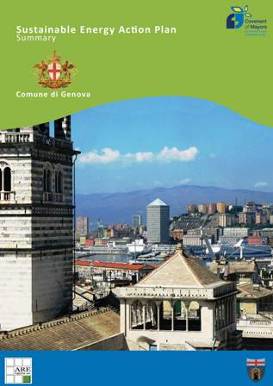 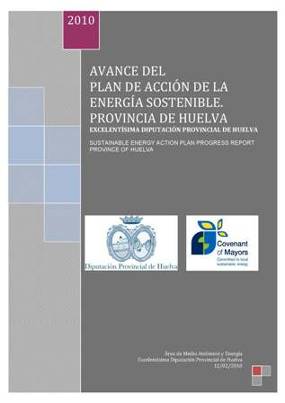 740 SEAP уже подписаны
см каталог Планов действий на www.eumayors.eu
Ключевые показатели Соглашения (по состоянию на сентябрь 2012 года)
в около 4100 городах, пописавших Соглашение,  проживает 180 миллиона жителей
 около 1400 подготовленных Планов действий выявляют возможности для сокращения выбросов в объеме 140 миллионов тонн/CO2  в год
Привлечено инвестиций на общую сумму 2 млрд  Евро
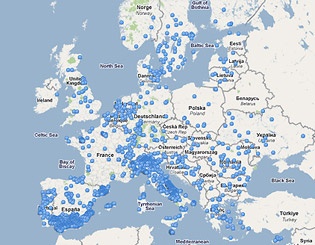 Число городов-участников Соглашения в странах Восточного Партнерства и Центральной Азии
Украина: 		28   городов
Грузия: 		  5    города
Молдова: 		10    городов
Киргистан: 		  2     города
Армения: 		  1     город
Беларусь 		  1     город
Азербайджан:               1     городов
Казахстан: 		  0      городов 
Таджикистан:                0      городов 
Туркменистан: 	  0      городов 
Узбекистан: 		  0      городов 
ВСЕГО 		             48      городов
Беспрецедентное сотрудничество между различными субъектами = многостроняя поддержка !
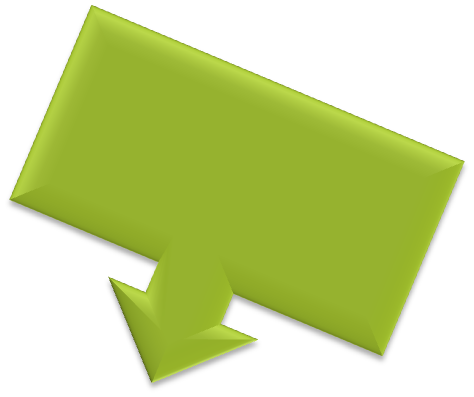 СОВМЕСТНЫЙ ИССЛЕДОВАТЕЛЬСКИЙ ЦЕНТР
методологическая
 поддержка
Офис Соглашения Мэров 
координация, продвижение и помощь
ЕВРОПЕЙСКИЕ УЧРЕЖДЕНИЯ
институционная и финансовая поддержка (ELENA, ERDF, …)
Подписавшиеся стороны
ТЕРРИТОРИАЛЬНЫЕ КООРДИНАТОРЫ 
(обласные, региональные и государственные органы)
стратегическое руководство, финансовая и техническая поддержка
СТОРОННИКИ СОГЛАШЕНИЯ
(объединения местных властей)
Поддержка в процессе продвижения и внедрения, налаживание связей
Офис Соглашения Мэров
В Брюсселе
Способствует инициативе на  территории Европейского Союза  и за его пределами
 Обеспечивает административную и техническую поддержку подписавшимся сторонам
 Контролирует реализацию Соглашения подписантами и поддерживающими структурами
 Облегчает обмен опытом и налаживание связей
Поддерживает связь с другими инициативами Евросоюза и соответстувующими структурами
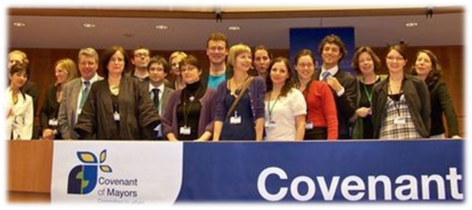 Восточный офис Соглашения Мэров    с отделениями во Львове и Тбилиси
ОCM Восток создан 20 сентября 2011 г. как филиал ОСМ в Брюсселе и постепенно вводится в действие
Цель нового офиса « привлечь к участию в Соглашении Мэров города стран Восточного партнерства и Центральной Азии»
Он поможет и посоветует городам  Восточного Партнерства ( Азербайджан, Армения, Белорусия, Грузия, Молдова, Украина) и пяти странам центральной Азии (Казахстан, Киргизстан, Таджикистан, Туркменистан, Узбекистан) в их усилиях, направленных на устойчивое энергетическое развитие.
       Офисом управляет консорциум во главе с Energy-Cities, в который также входят Climate Alliance, Энергоэффективные города Украины, Нидерландское энергетическое агентство (NL Agency) и Региональный центр окружающей среды Средней Азии (CAREC)
Источники финансовой поддержкиСоглашения Мэров в Европе
ELENA (EIB+KfW+CEB)
 E5P
 European Investment Bank
 EBRD
European Energy Efficiency Facility 
 European Regional Development Fund   
 Municipal Finance Facility
 Intelligent Energy Europe
 JESSICA & JASPERS
 URBACT & INTERREG
 Sustainable Energy Initiative
 ЭСКО компании
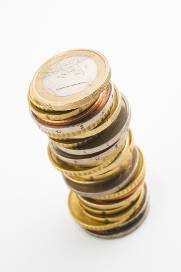 Служба технической помощи участникам Соглашения Мэров в Брюсселе и Львове
Функционирование службы поддерживается общими усилиями офисов во Львове и Брюсселе и Совместного исследовательского центра Европейской Комиссии,
Обеспечивает индивидуальную,  техническую и административную поддержку,
Разрабатывает совместно с подписавшимися сторонами, пособия, руководства и материалы по методологической поддержке относительно:
 сбора данных и разработки кадастров выбросов CO2
 разработки  ПДУЭ
 отслеживания прогресса в ходе                                            .   внедрения ПДУЭ
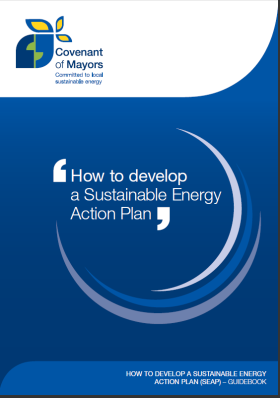 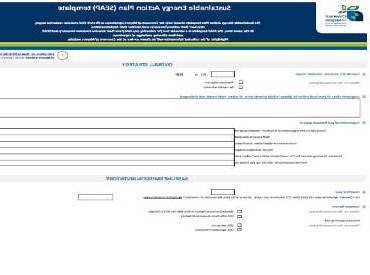 Эти материалы доступны на сайте: www.eumayors.eu
Четыре главные миссии проекта Соглашение Мэров - Восток
Продвижение Соглашения Мэров в восточном направлении
 Наращивание потенциала  и прове- дение обучения с целью поддержки   осуществления Соглашения Мэров  в регионах
Налаживание службы технической поддержки и  предоставления помощи по  внедрению  предложений городов
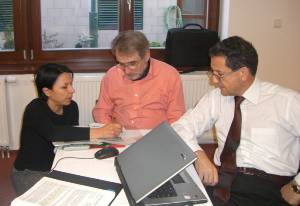 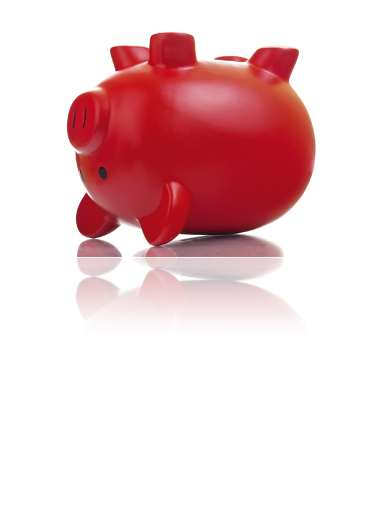 Поддержка и координация донорской помощи с целью осуществления ПДУЭ      ( в  частности , инвестиций в мероприятия предусмотренные ПДУЭ)
Выводы: Что несет Соглашение Мэров?
Соглашение Мэров это не  «просто еще одна кампания», но серьезные обязательства местных властей с надежными и измеримыми их вкладами в 20% сокращение потребления энергоресурсов и выбросов CO2 за счет устойчивого энергетического развития
Стороны, подписавшие Соглашение Мэров, обретут преимущества в виде получения разнообразной поддержки за счет налаживания контактов  с офисами Соглашения Мэров, Совместным  научно-исследовательским центром, международными донорскими организациями и другими привлеченными сторонами.
Спасибо за внимание!
Вопросы: anatoliy.kopets@eumayors.eu khatuna.sichinava@eumayors.eusvyatoslav.pavlyuk@eumayors.euдополнительная информация:www.soglasheniemerov.eu на английском и других официальных языках  EU …  а также, не русском и других языках